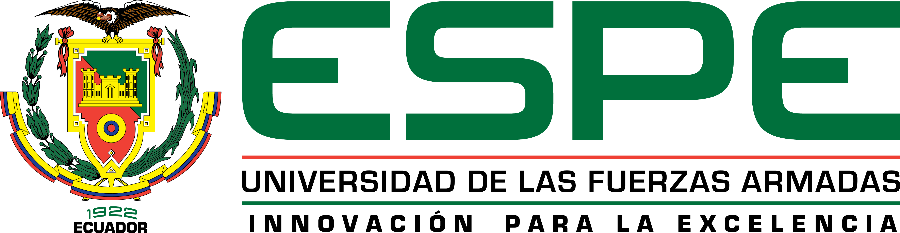 TEMA: INCIDENCIA DE LA CALIDAD EN EL PROCESO DECOMPRA DE MATERIAL ELÉCTRICO DE LOS SECTORESARTESANALES METAL ELÉCTRICO UBICADOS EN ELDISTRITO METROPOLITANO DE QUITO
TRABAJO DE TITULACIÓN, PREVIO A LA OBTENCIÓN DEL
TÍTULO DE INGENIERA EN MERCADOTECNIA

AUTOR: VERÓNICA EDITH HERAZO DÍAZ

2017
Antecedentes del sector artesanal metal eléctrico
El Sector metal eléctrico construye armarios metálicos cableados para medidores de energía eléctrica. 
Brinda asistencia técnica en servicio de instalaciones eléctricas.
Opera en todo el Distrito Metropolitano de Quito 
En la ciudad hay 68 organizaciones artesanales metal eléctrico.
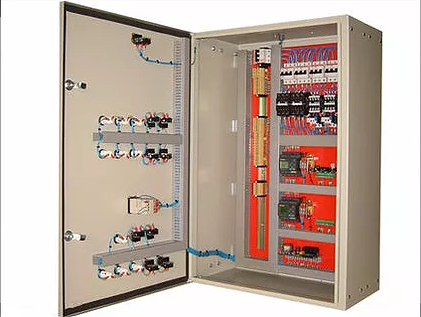 Material Eléctrico
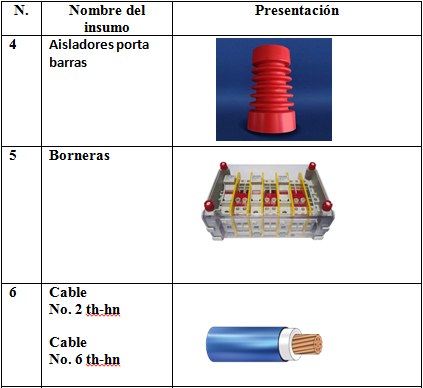 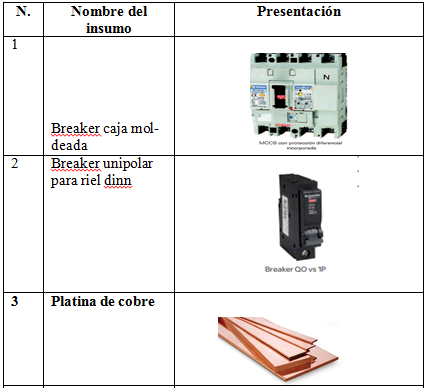 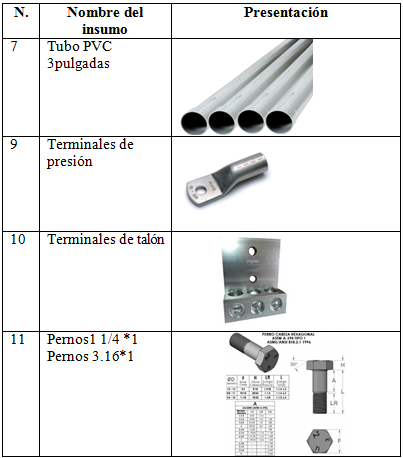 Todos los materiales que se utilizan en la construcción de los armarios metálicos son importados, esto genera varios problemas a los artesanos, entre los principales identificados son:
Proceso de compra
Importancia de la Calidad.
Es un factor decisivo en la estrategia de competitividad y supervivencia de una organización. 
Genera satisfacción a los clientes, empleados y accionistas.
Provee herramientas prácticas para una gestión integral.
Es necesario cumplir con los estándares de calidad para competir en un mercado cada vez más exigente.
Por razones de eficacia y eficiencia se busca la mejora continua, la satisfacción del clientes y la estandarización y control de los procesos.
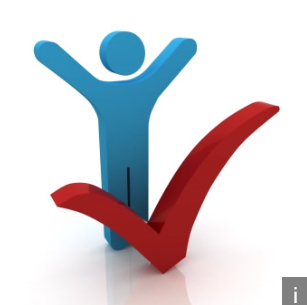 Formulación del problema Se desconoce en el sector artesanal, el impacto de la calidad en el proceso de compra de materiales y en la calidad del producto.
Objetivos de la Investigación 
Objetivo General: Determinar en el sector artesanal metal eléctrico de Quito, la incidencia de la calidad en el proceso de compra de material eléctricos y en la calidad del producto.
Planteamiento de Hipótesis
H 1: El nivel de calidad incide en la decisión de compra de material eléctrico de los sectores artesanales metal eléctrico ubicado en el Distrito Metropolitano
de Quito.

H 0: El nivel de calidad NO incide en la decisión de compra de material
eléctrico y en la satisfacción de los sectores artesanales metal eléctrico
ubicado en el Distrito Metropolitano de Quito.
Metodología
Procedimiento para análisis de datos
Resultados, Confiabilidad del Instrumento.
Alfa de cronbrach
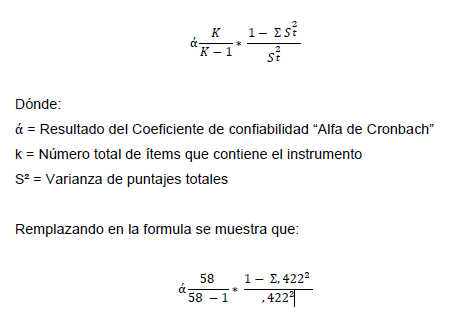 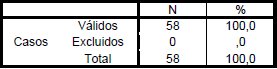 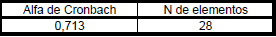 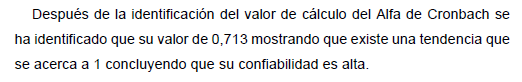 Resultados, confiabilidad del instrumento
Criterios de Moriyama
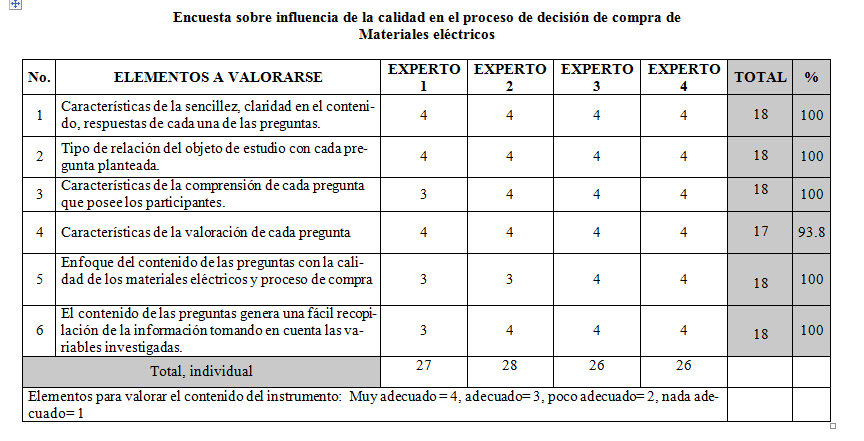 Resultados Comprobación de hipótesis
Prueba de chi cuadrado
Se considera las siguientes preguntas:
¿Cuándo efectúa la compra de suministros eléctricos en su proveedor frecuente de las siguientes opciones que espera de ellos? 
¿En la compra de suministros eléctricos para su establecimiento ha tenido problemas con la compra?
Resultados Comprobación de hipótesis
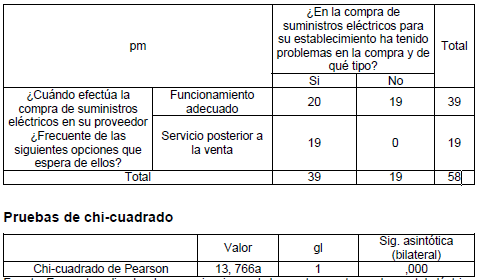 Se muestra que existe una dependencia entre las dos variables.
Se acepta la hipótesis positiva y se rechaza la negativa
Resultados de la Encuesta
Interpretación:
Propuesta de mejora
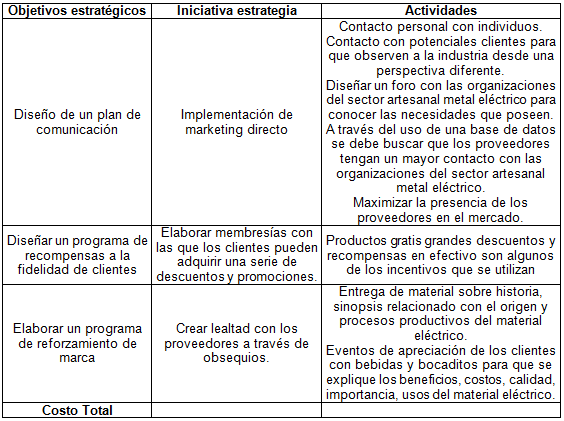 Conclusiones
Recomendaciones a proveedores
Recomendaciones para los artesanos
PROPUESTA DE VALOR PARA LA SOCIEDAD QUITEÑA
Al importar material eléctrico de buena calidad y mejorar el servicio que los proveedores  brindan a los artesanos de Quito, nos da como resultado un producto final optimo (tableros eléctricos) de excelente funcionamiento y calidad, esto representa para el consumidor final una garantía de 10 a 15 años sin mantenimientos costosos.
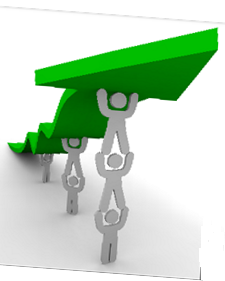 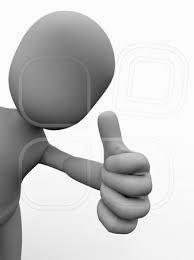 Gracias por su atención